K-12: Transitioning from ACSIP to INDISTAR
Title I Department: Little Rock School District
Supplemental Training Module
Use video or other media to direct participant’s focus as they enter the room. Indistar has a variety of materials that are easy to access and use immediately.
Model Best Practices during Training
As we transition from the ACSIP website to the INDISTAR process, we will provide opportunities for you and your staff to experience more of INDISTAR throughout this transitional year. All of the professional learning opportunities will have this title along with a subtitle such as Phase I, II or III. We will implement Indistar in cycles.
Look for this Title for additional training opportunities.
The ACSIP/Indistar process encourages the use of agenda’s for all meetings and major activities that take place within your school. Agendas are an excellent piece of documentation/ evidence for reviewers.
Presentation Agenda
In Phase I of the implementation process, we want to clearly separate the compliance requirements of the planning process from the school improvement process. Phase I of the implementation process ends on October 1, 2015.
Implementing Phase I: Separate Processes
As the ADE transitions from the ACSIP website as the planning tool for school and district improvement plans to the INDISTAR process, all schools/districts in the state will use the ACSIP STATEWIDE FIELD TEST portal in INDISTAR for compliance and planning.
2015-16 Use the ACSIP Field Test
There are five (5) training modules on the INDISTAR Home Page that are critical for understanding this new process. You may choose to view them in your Leadership Team meetings to determine when and/how to share/implement each phase of the INDISTAR process with your staff.
Home Page:  Resources
By October 1, All compliance documentation  must be submitted to the Arkansas  department of Education. The LRSD Title I Department will provide a series of Technical Assistance workshops for school teams beginning August 31st.
Technical Assistance
By now, all schools should have Access to the Indistar website. 
Please protect your school’s login and password. Your school community may access the Indistar website using the guest pass.
Accessing Indistar
if you would like to “look around” or “play” with the Indistar website before working in your school’s site, login as “arschool” . The Password is also “arschool”. This is a test site that you may use to become more familiar with Indistar.
Examine the Test Site
Our primary focus for the first phase of implementing the statewide field test (Indistar) is the completion of the required forms and Budgets. Review the forms in the second tab “Complete Forms”.
Phase I: Required Forms
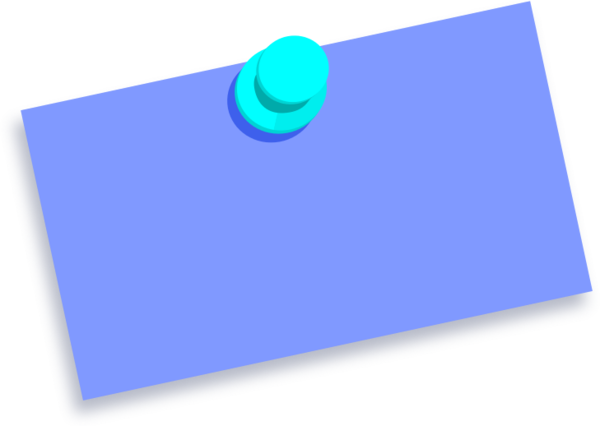 All schools will complete the supplemental compliance report on or before 10-1-2015.
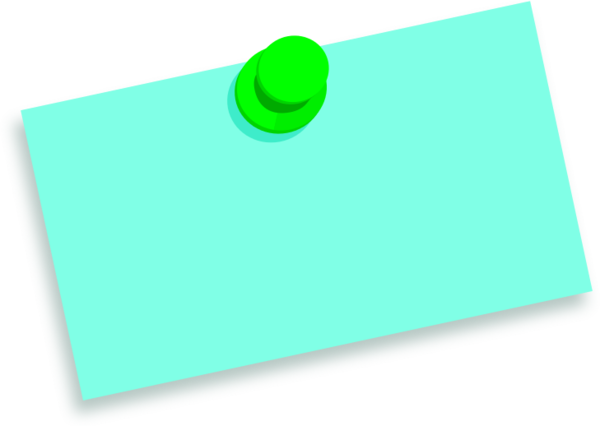 All schools will complete the   state categorical program general description on or before 10-1-2015.
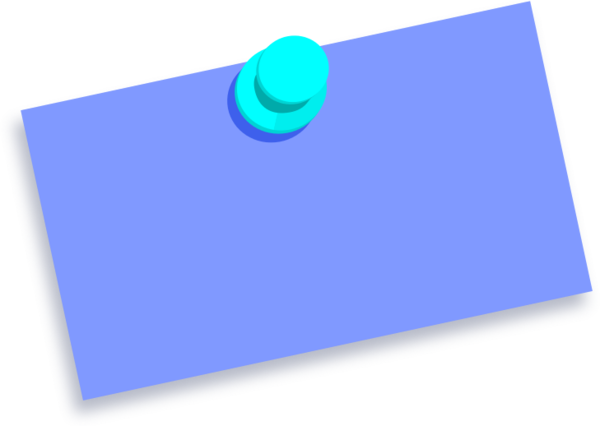 ONLY  TITLE I schools Are required  complete the SCHOOLWIDE PLAN rubric FOR MONITORING AND Evaluation on or before 10-1-2015.
Required Forms
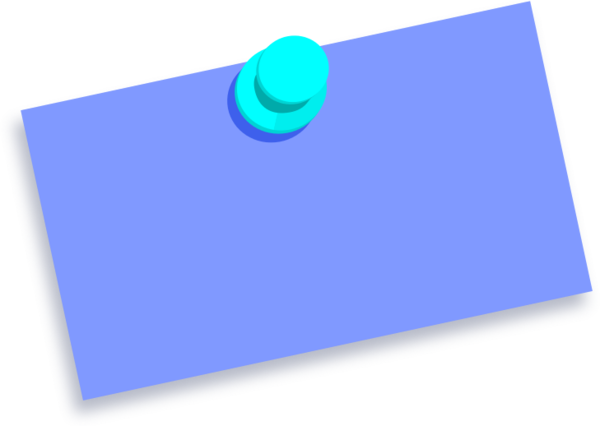 All schools will complete the supplemental compliance report on or before 10-1-2015.
Required Forms
Required for all schools
Save information as you go; submit once you have completed the form.
Important Info--Please read!!!!
Required Forms for ALL Schools
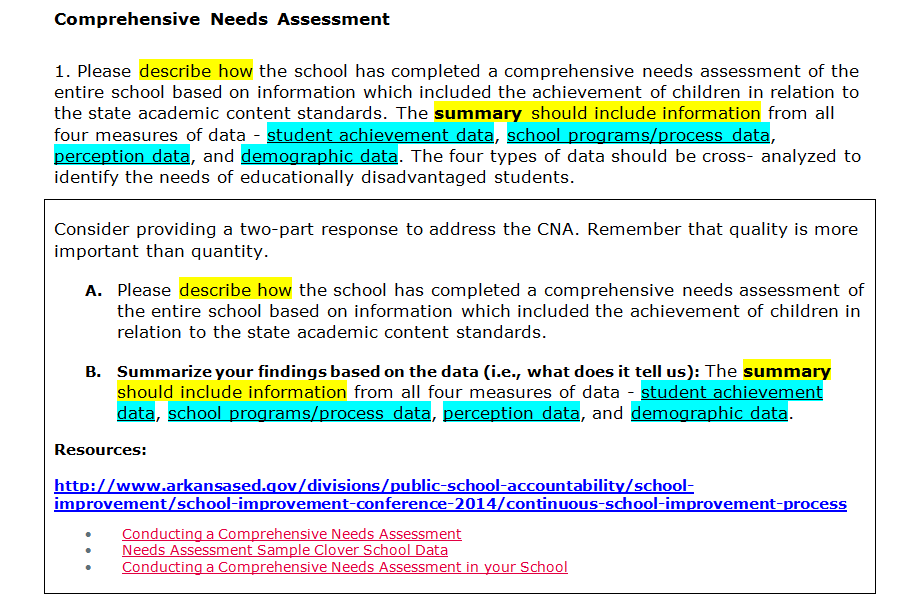 Fillable Text box—the program works better using “Notepad / rich text” if you want to cut and Paste from other documents.
CNA
Transition (Elementary)
Transition (Secondary)
Funding and Programs
Funding and Programs
Highly Qualified Staff
In addition to support from the following LRSD Departments (Child Nutrition  and Health Services), the Resources below may also support your needs:
http://www.arkansased.gov/divisions/fiscal-and-administrative-services/child_nutrition_unit/important-information

http://www.fns.usda.gov/tn/local-school-wellness-policy

http://www.arkansased.gov/public/userfiles/rules/Current/ade_259_Physical_Activity_and_Nutrition_Standards_Rule_-_February_2012.pdf
Health and Wellness
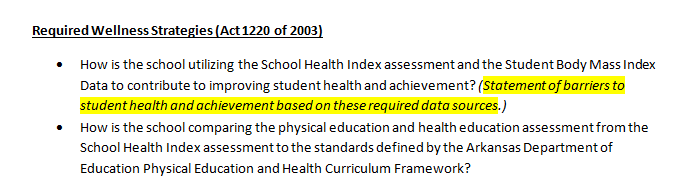 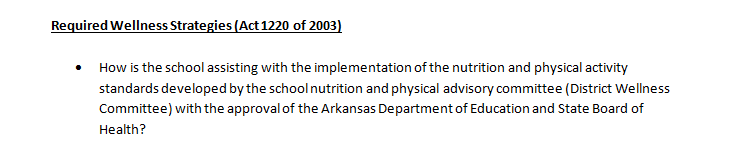 Wellness Strategies
Wellness Strategies
No additional information required for this item; just upload the requested document(s).
School Health Index (SHI)
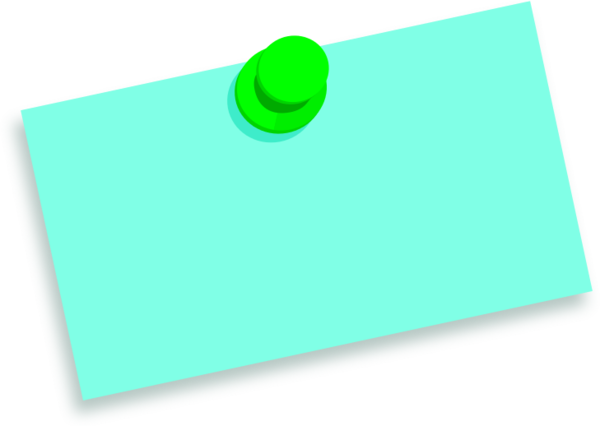 All schools will complete the   state categorical program general description on or before 10-1-2015.
Required Forms
Categorical Funding
Categorical Funding Narratives
Schools having ALE Programs:


Washington

Henderson

McClellan
ALE Funding - Narrative
Schools using with ELL Programs and/or budgeting Ell Funds:


Henderson
Cloverdale
Baseline
Chicot
Watson
ELL Funding - Narrative
All schools have
Programs and/or positions supported with NSLA Funds.
NSLA Funding - Narrative
Not 
Required for Schools

District Level Only
PD Funding - Narrative
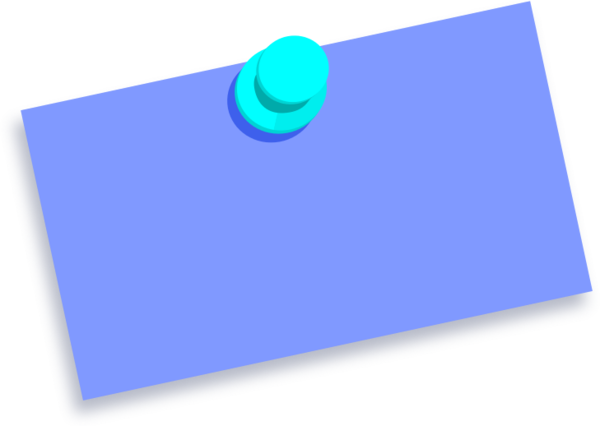 ONLY  TITLE I schools Are required  complete the SCHOOLWIDE PLAN rubric FOR MONITORING AND Evaluation on or before 10-1-2015.
Required Forms
What are the reform strategies
taking place in your school?
Need assistance
Determining your rating?
Rubric for Monitoring & Evaluation
You May want to review the Indicators associated with PD in Indistar.
Need assistance
Determining your rating?
Rubric for Monitoring & Evaluation
Need assistance
Determining your rating?
Rubric for Monitoring & Evaluation
Need assistance
Determining your rating?
Rubric for Monitoring & Evaluation
Title I and Other Budgets